Superconductivity
PH671 - Transport
Room temperature superconductivity – the holy grail!
70 F; 20 C; 300 K
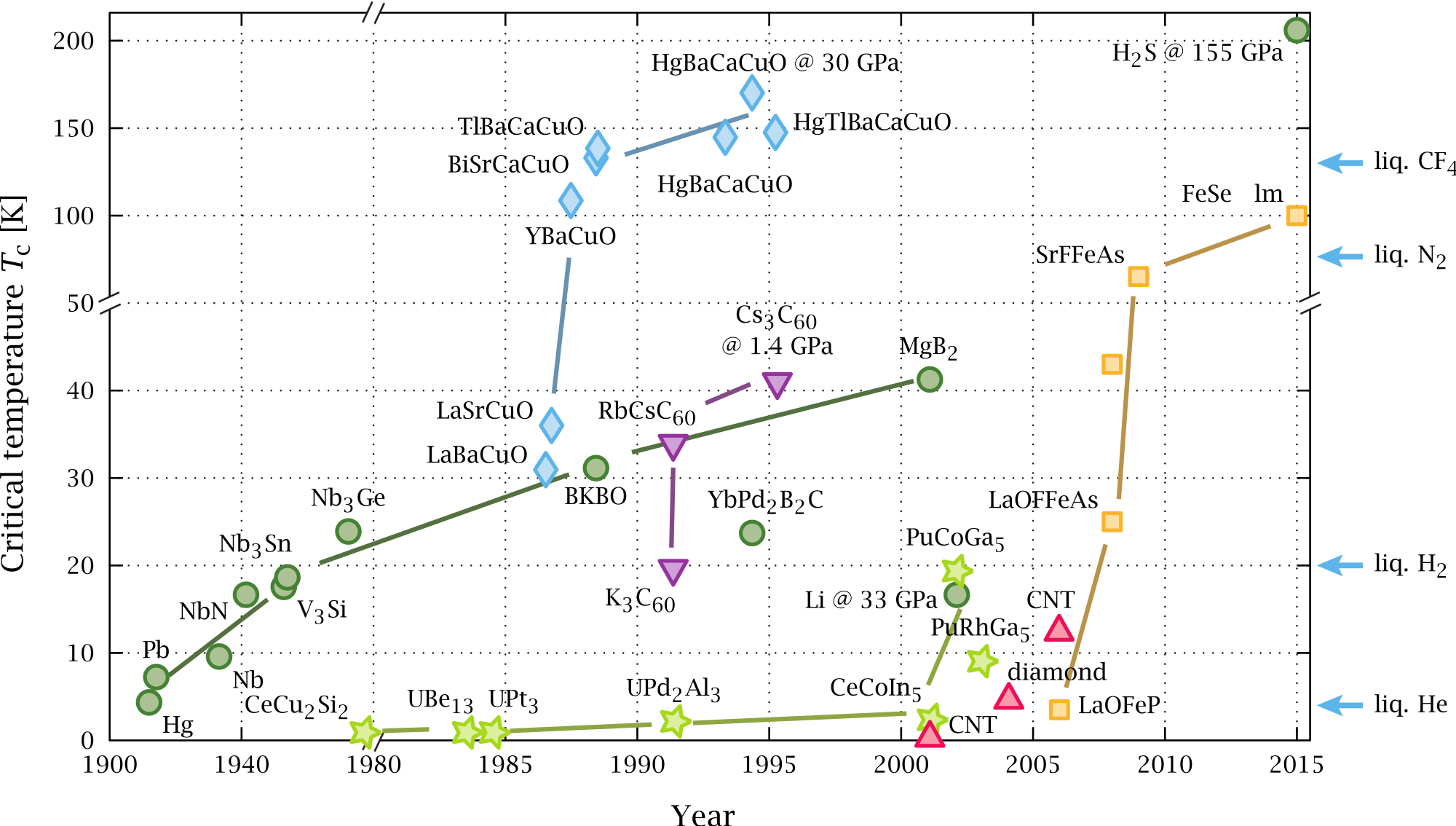 Vostok 7/21/83
night on the moon
surface of Pluto
[Speaker Notes: https://upload.wikimedia.org/wikipedia/commons/thumb/b/bb/Timeline_of_Superconductivity_from_1900_to_2015.svg/2000px-Timeline_of_Superconductivity_from_1900_to_2015.svg.png

surface of Pluto 40K
night on the moon 125 K
lowest natural temperature ever directly recorded at ground level on Earth is −89.2 °C (−128.6 °F; 184.0 K), which was at the Soviet Vostok Station in Antarctica, on July 21, 1983]
Superconductor - vanishing resistance
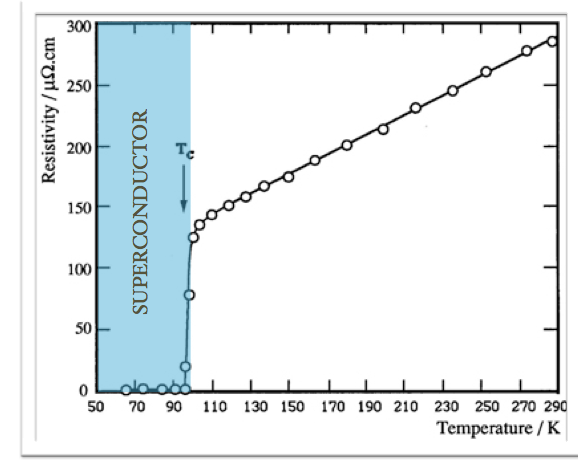 [Speaker Notes: http://quantumlevitation.com/wp-content/uploads/2014/04/RT1.png]
Exclusion of magnetic flux
chemsoc.org
Exclusion of magnetic flux, but trapped in vortices, also
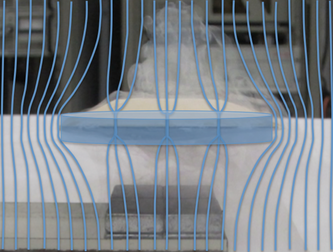 [Speaker Notes: http://quantumlevitation.com/wp-content/uploads/2014/04/wafer_floating_field_lines_med.png]
Superconductivity is destroyed by current > Jc, field > Hc, temp > Tc
[Speaker Notes: http://www.lhc-closer.es/taking_a_closer_look_at_lhc/0.superconductivity_in_short]
Single particle tunneling shows existence of the gap
Does DoS look like dI/dU?
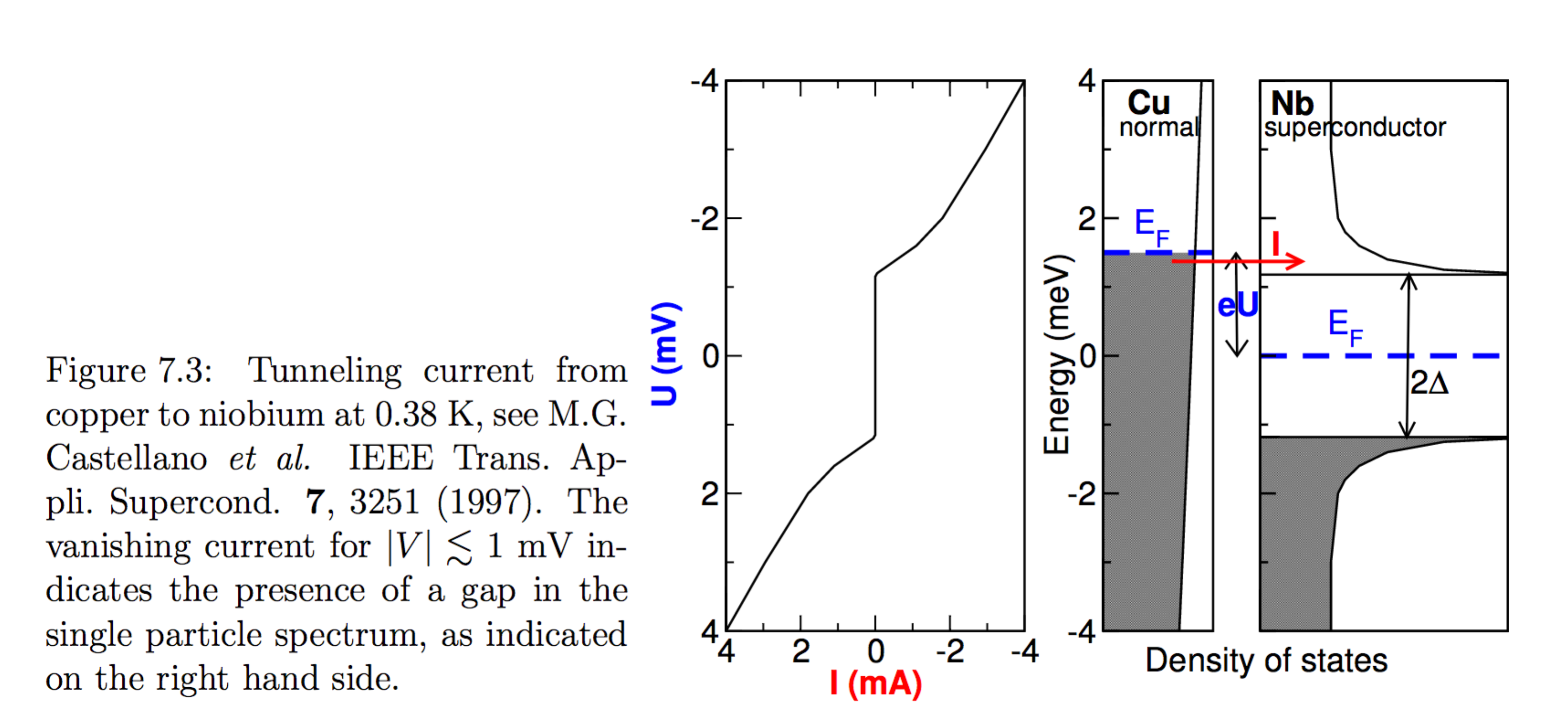 Quantization of magnetic flux
m*v = ћ▼θ – qA
					   ▼θ = qA/ ћ

					   
					   ∫ A.dl = Φ = nh/2e
					   Φ = 2.07e-15 Wb
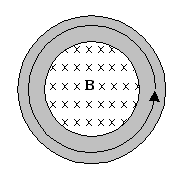 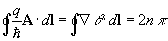 Quantization of magnetic flux& London moment
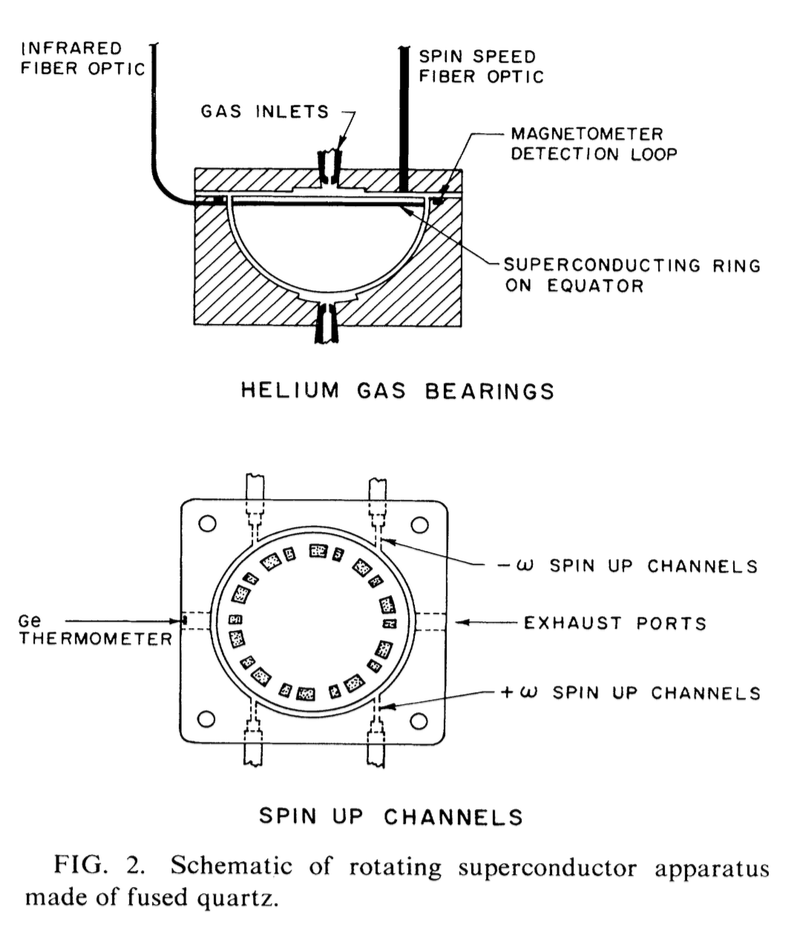 [Speaker Notes: Tate, Cabrera, Felch, Anderson, PRL 62, 845 (1989)]
Type 1 type 2
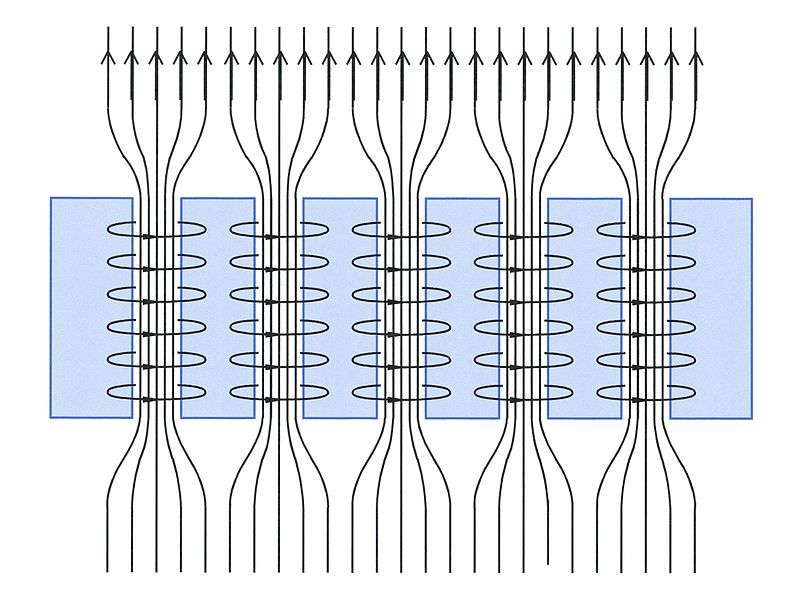 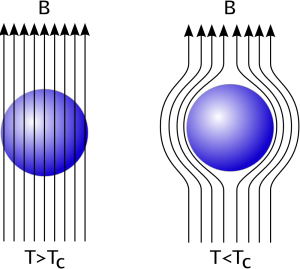 [Speaker Notes: http://www.physics.buffalo.edu/phy514/w11/index.html
By Adwaele - Made by SliteWrite, CC BY-SA 3.0, https://en.wikipedia.org/w/index.php?curid=35543569]
Abrikosov flux lattice in type II
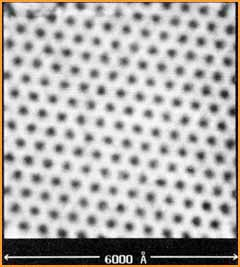 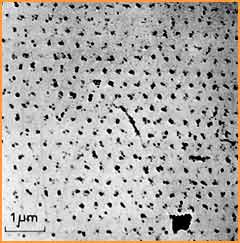 Essmann & Trauble,Bitter decoration Pt/In 1K, 195GPhysics Letters, v. 24A,  526 (1967)
Hess et al., STM of NbSe2, 
PRL 62, 214 (1989)
[Speaker Notes: http://www.mn.uio.no/fysikk/english/research/groups/amks/superconductivity/vortex/
First observation of Abrikosov lattice in superconductors
The direct observation of individual flux lines in type II superconductorsU. Essmann and H. TraublePhysics Letters, v. 24A, p. 526, 1967

STM image of Vortex lattice, 1989
Scanning Tunnel MicroscopyNbSe2, 1T, 1.8K, H. F. Hess et al., Bell LabsPhys. Rev. Lett. 62, 214 (1989)]
AC Josephson effect and the voltage standard
Standard phonon interaction cartoon
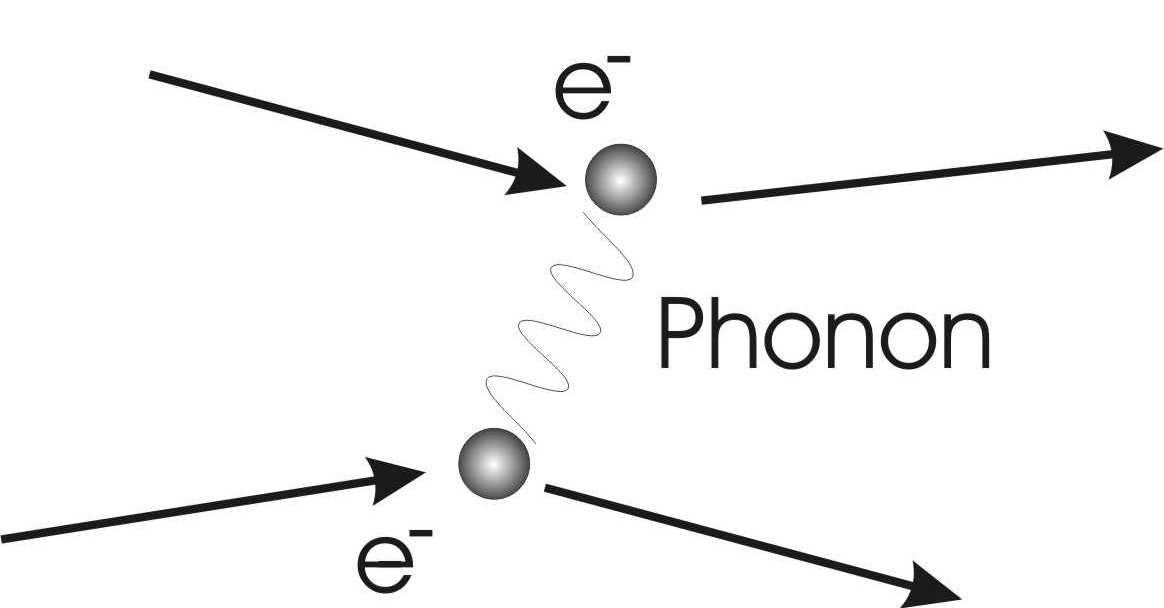 Hosono – sc in magnetic materials
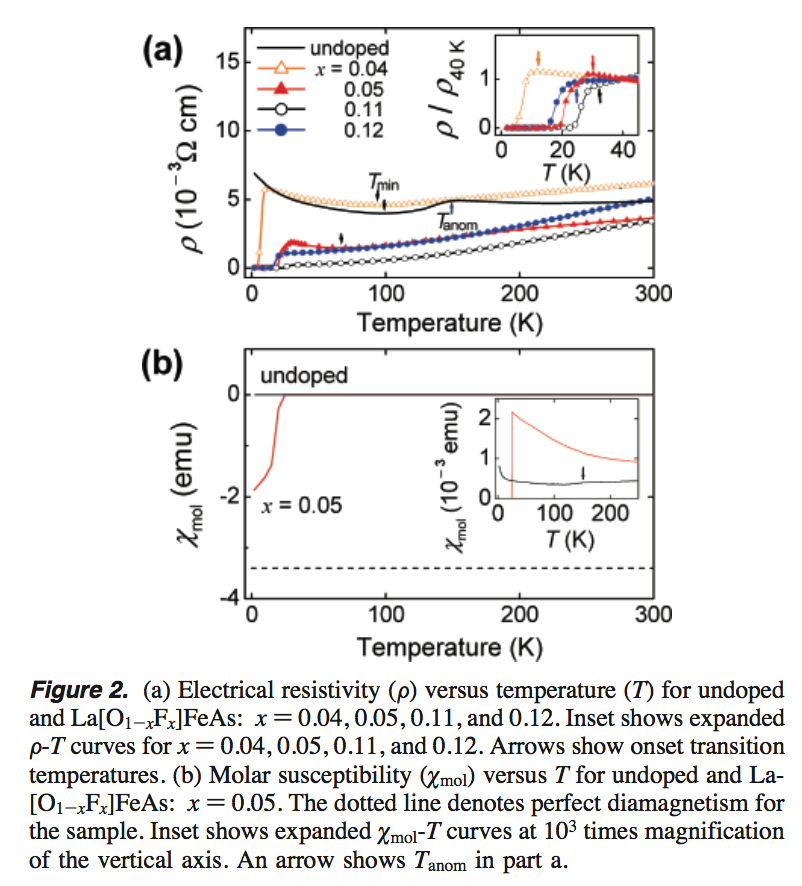 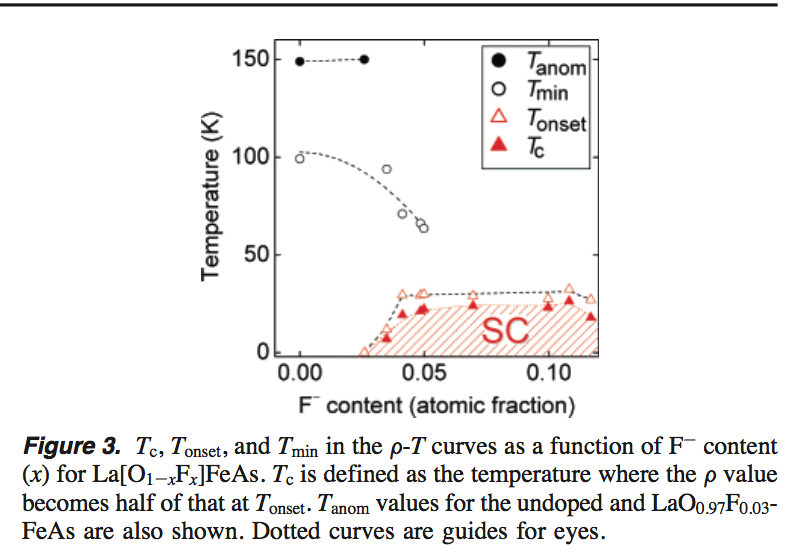 High –Tc Superconductor
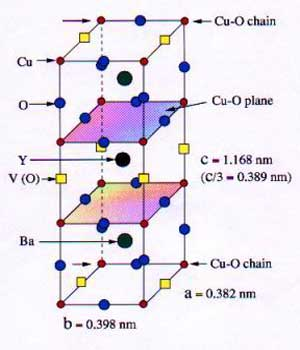 [Speaker Notes: http://people.bu.edu/basu/RA/HTS/super1.jpg
YBCO p-type]